Unos
Is it really a list?
How does a waitlist actually work?
Click image or this
UNOS.ORG- Scavenger Hunt
What is UNOS?
How often do they manage their list? (time)
What year did UNOS begin?
What is SEOPF? What is it now?
Where is UNOS headquarters?
What was the first organ to be transplanted? In what year?
What was the most common organ transplanted in 2018?
What region is North Carolina in?
How many donors did that region have in 2018, and how many organs were donated?
How many Hearts are on waitlist in this area?
Data Trends
https://unos.org/data/transplant-trends/
How they match organs
https://unos.org/transplant/how-we-match-organs/
How long is an organ viable?
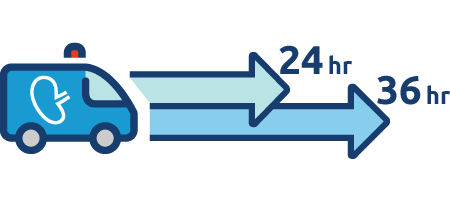 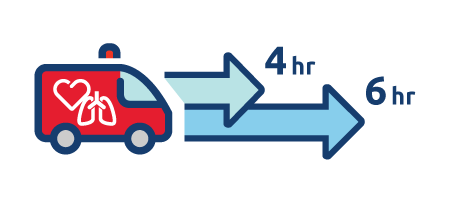 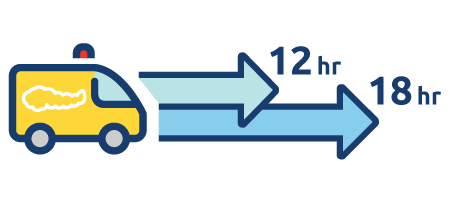 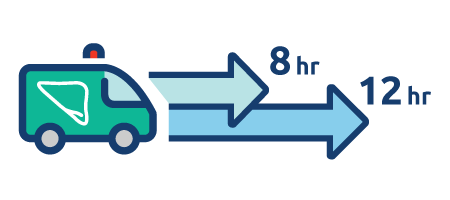